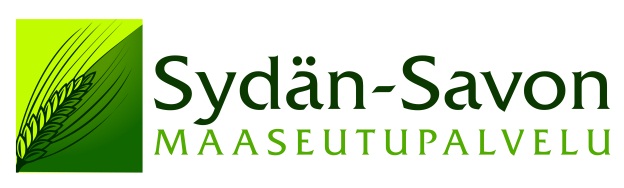 Eläintuet uudistuvat – miten voit valmistautua muutokseen?
16.1.2023
Hakuohjeet ja -videot
Ruokavirasto.fi
	•Uudistunut Maataloustuet-osio ja eläintukien 	kuvaukset 
	•Eläintukien hakuopas ja eläintukien 		hakuehdot
	•Vipu-palvelun ohjeet
	•Ohjevideot Youtubessa Ruokaviraston 	kanavalla
Ruokavirasto.fi
Tuet > Maatalous
Eläintuet
Tuet > Asiointi > Tietoa Vipu-palvelusta
Sähköinen haku Vipu-palvelussa
Eläintukia haettava joka vuosi

Hakijalla pitää olla asiointioikeudet Vipu-palveluun. Jos et hae itse tukia sähköisesti,  voit valtuuttaa jonkun muun tekemään hakemuksen.
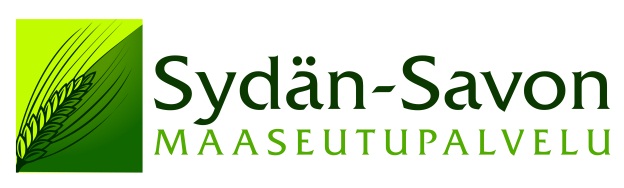 vipu.ruokavirasto.fi
Hae/ilmoita
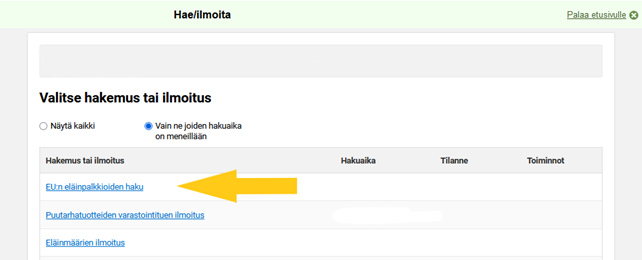 Aktiiviviljelijä
Vuonna 2023 tuenhakijan on oltava aktiiviviljelijä, jotta hän voi saada EU:n suoria tai tiettyjä osarahoitteisia tukia. Alkuvuonna haettavista tuista aktiiviviljelijän ehdon on täytyttävä eläinpalkkioiden hakijoilla peltotukihaun loppuun mennessä.

Olet aktiiviviljelijä, jos jokin seuraavista täyttyy:
Sait edellisenä tuenhakuvuonna EU:n suoria tukia enintään 5 000 euroa.
Tilasi päätoimiala liittyy maatalouden harjoittamiseen ja olet arvonlisäverovelvollinen alkutuottajana.
Todistat maataloustoiminnan harjoittamisen muilla asiakirjoilla.
Tarkista Y-tunnus, päätoimiala ja arvonlisäverovelvollisuus YTJ:ssä ja tee muutokset tarvittaessa Omaverossa (www.ytj.fi ja www.vero.fi )
Aktiiviviljelijän tarkiste
ytj.fi
vero.fi
Kysymyksiä
Pitääkö muuten ehdot täyttävä Y-tunnus olla avioparin ensisijaisella viljelijällä vai voiko se olla puolisolla? 
Tuenhakijaksi ilmoitetaan lähtökohtaisesti sama, jonka Y-tunnusta tukihaussa käytetään. Tuenhakijan ei tarvitse olla ensisijainen viljelijä.

Metsätalous ei taida riittää YTJ:ssä aktiiviviljelijän ehtoon? 
Metsätalous päätoimialana ei täytä aktiiviviljelijän ehtoa.

Päätoimiala on muu yritystoiminta ja sivutoimiala maatalous. Pitääkö toimialat vaihtaa Ytj:ssä, onko se mahdollista? 
Maatalous sivutoimialana ei ole riittävä aktiiviviljelijätarkastelussa. Tuenhakijan on itse selvitettävä mahdollisuutensa päätoimialan vaihtoon.
Hakuajat
Eläinpalkkiot 9.1.2023-24.1.2023
​Eläinmääräilmoitukset 9.1.2023-2.2.2023
Eläinten hyvinvointikorvaus 9.1.2023-2.2.2023

Arvio hakuajoista:
Alkuperäisrotueläinten kasvattaminen -sopimus 13.2.2023—2.3.2023
Pohjoinen kotieläintuki naudoista 13.2.2023—2.3.2023
Pohjoinen kotieläintuki uuhista 13.2.2023—2.3.2023
Pohjoinen kotieläintuki kutuista 13.2.2023—2.3.2023
Sika- ja siipikarjatalouden tuotannosta irrotettu tuki 13.2.2023—2.3.2023
Eläinpalkkioiden ehdot
Palkkiokohtaisten ehtojen lisäksi sinun on
oltava aktiiviviljelijä. Aktiiviviljelijän ehdosta on kerrottu tarkemmin osoitteessa ruokavirasto.fi/aktiiviviljelija.
noudatettava ehdollisuuden vaatimuksia. Ehdollisuuden vaatimuksista on kerrottu tarkemmin osoitteessa ruokavirasto.fi/ehdollisuus.
ilmoitettava kaikki hallinnassasi oleva maatalousmaa peltotukihaun loppuun mennessä. Voit ilmoittaa maatalousmaan Vipu-palvelussa tai lomakkeella 102A.
noudatettava eläinten tunnistus- ja rekisteröintivaatimuksia. Vaatimuksista on kerrottu tarkemmin Eläintukien hakuoppaan luvussa Hakemisen edellytykset.
varmistettava, että eläimen tiedot ovat oikein rekistereissä palkkiokohtaisena viitepäivänä.
EU-eläinpalkkiot
Hakuaika 9.1.-24.1.2023

C-tukialueella: 
sonnit  
teuraskaritsat ja -kilit
Sonnipalkkio
Sonnien viitepäivä 31.1.2023
Palkkiota saa ainoastaan niistä eläimistä, jotka ovat palkkiota hakevan hallinnassa viitepäivänä ja joiden tiedot ovat oikein rekisterissä viitepäivästä tuen määräytymisjakson loppuun asti.

Sonnin on oltava:
vähintään 11 kuukauden ikäinen
tukivuonna maatilalla yhtäjaksoisesti vähintään 60 vuorokautta sen jälkeen, kun ikävaatimus on täyttynyt

Tilallapitoaika alkaa
•Tukivuonna 1.1. jos sonni on aikaisemmin täyttänyt 11 kuukautta, tai
•Siitä päivästä, kun sonni täyttää 11 kuukautta, tai
•Ostopäivästä seuraava päivä, kun 11 kuukautta täyttänyt sonni siirtyy tilalle

Maatilan on myytävä sonneja eloon tai teuraaksi ja muutoinkin noudatettava tavanomaista tuotantotapaa. 

Palkkio maksetaan 
	•ensimmäiselle tuenhakijalle, jolla tukiehdot täyttyvät
	•kerran eläimen elinaikana.

Palkkio maksetaan kahdessa erässä
Teuraskaritsa- ja teuraskilipalkkio
Viitepäivät 10.1.2023 ja 1.6.2023
Palkkiota saa ainoastaan niistä eläimistä, jotka ovat palkkiota hakevan hallinnassa viitepäivänä ja joiden tiedot ovat oikein rekisterissä viitepäivästä tuen määräytymisjakson loppuun asti.

Palkkiokelpoisen teuraskaritsan on oltava
•teurastettu enintään 12 kuukauden ikäisenä
•ruhonpainoltaan vähintään 18 kilon painoinen
•poikimaton lammas
•tukivuonna tilalla yhtäjaksoisesti vähintään 10 vuorokautta ennen teurastusta (tilallapitoaika).

Palkkiokelpoisen teuraskilin on oltava
•teurastettu enintään 12 kuukauden ikäisenä
•ruhopainoltaan vähintään 10 kilon painoinen
•poikimaton vuohi
•tukivuonna tilalla yhtäjaksoisesti vähintään 10 vuorokautta ennen teurastusta (tilallapitoaika).

Palkkio maksetaan 
•lammas- ja vuohirekisterin tietojen perusteella tukivuonna teurastetuista karitsoista ja kileistä
•yhdessä erässä
•viimeiselle tuenhakijalle, jolla tukiehdot täyttyvät
Eläinpalkkioiden peruminen
Voit perua koko eläinpalkkiohakemuksen tai yksittäisen eläinpalkkion koko tukivuodelta.
Et voi perua vain yhden eläimen, eläinryhmän tai maksuerän palkkiota.
Voit perua eläinpalkkiohakemuksen jättämällä kunnan maaseutuelinkeinoviranomaiselle kirjallisen vapaamuotoisen ilmoituksen.
Kysymyksiä
K: Pitääkö maitotilan, joka ei yleensä kasvata sonneja hakea sonnipalkkiota?

V: Tuenhakijan on pitänyt hakea eläimestä palkkiota kyseisenä tukivuonna, jotta eläimestä voi saada palkkiota. Eläin on tukivuonna palkkiokelvoton, jos viitepäivänä eläimen haltijana eläinrekisterissä ollut ei ole hakenut kyseistä palkkiota. Välitysvasikoissa nyt ilmeisesti ruuhkaa, eli tahtovat jäädä normaalia pidemmäksi aikaa maitotilalle etteivät mene kasvattamoon. Jos maitotilalla ennen joulukuun alkua syntynyt sonnivasikka / -vasikoita, niin ehdottomasti kannattaa nyt hakea sonnipalkkiota.
Eläinten hyvinvointikorvaus
Hakuaika 9.1.-2.2.2023

Eläimiä oltava koko sitoumusajan  1.1.2023 –31.12.2023
Hyvinvointisuunnitelma pakollinen, oltava voimassa 1.1. alkaen ja palautettava hakuaikana
Muista palauttaa myös ruokintasuunnitelma ja rehuanalyysi!
Maksetaan kahdessa erässä
Maatalousmaan ilmoittaminen peltotukihaun loppuun mennessä.
Eläinmääräilmoitus (siat ja siipikarja), jonka liitteinä teurasraportit, palautetaan viimeistään 1.2.2024.
Nautojen toimenpiteet
Sikojen toimenpiteet
Siipikarjan toimenpiteet
Lampaiden ja vuohien toimenpiteet
Pohjoinen kotieläintuki 2023(Tukiehdot varmistuvat, kun valtioneuvoston asetus pohjoisesta tuesta 2023 annetaan)
Hakuaika 13.2.-2.3.2023, haettava vuosittain

Eläinyksikkötuki (koko C-alue)
Emolehmille (ei enää emolehmähiehoille)
Alkuperäisrotuisilla ja simmental-rotuisilla käyttötapana muu kuin maidontuotanto, muilla liharoduilla ei käyttötapavaatimusta
Sonneille (6 kk–alle 20 kk)
Uuhille (vähint. 4 ey)
Kutuille (vähint. 4 ey)

Hakuvuonna teurastetuista hiehoista ja sonneista maksettava tuki
Hiehoille (koko C-alue)
Sonneille (sisältää myös härät)
C3 alueet P1 ja P2
C3 alueet P3 ja P4
C4 alue P4
C4 alue P5
10 vrk tilallapitoaika ennen teurastusta
Pohjoinen kotieläintuki uuhille ja kutuille
Uuhista ja kutuista maksettavan tuen myöntämisen edellytyksenä on, että tukeen oikeuttavia eläinyksiköitä kertyy vähintään 4,0 = 20 uuhta/kuttua.

Uuhien eläinyksikkötuessa tilalla syntyneiden karitsoiden määrä rajaa maksettavan tuen määrää. Eläinyksiköt, joista tuki voidaan maksaa, pitää kertyä eläinrekisteriin tilan uuhista tukivuonna.

Kuttujen eläinyksikkötukea maksetaan tukikelpoisista kutuista, jos tilalla on kutunmaidon tuotantoa. 
jos toimittaa maitoa meijeriin, pitää liittää hakemukseen tuotantosopimus meijerin kanssa. 
jos jalostaa maitoa itse, haussa ilmoitetaan elintarvikehuoneiston numero.
Pohjoinen kotieläintuki
Hakijalla tulee olla hallinnassaan vähintään 5 ha maatalousmaata. 
Hakijan on ilmoitettava kaikki hallinnassaan oleva maatalousmaa, vaikka hakija ei hakisi peltotukia 
Tavoitteellisen maksuaikataulun mukaan tuen ennakko maksetaan hakuvuonna huhtikuussa. Ennakkona maksetaan 75 %. Lopullinen tuki maksetaan hakuvuotta seuraavan vuoden huhtikuussa.


Sika- ja siipikarjatalouden tuotannosta irrotettu tuki, uutta 2023
Eläintiheyden määrittämiseksi lasketaan eläinyksiköt (ey:t) vain sikojen ja siipikarjan eläinmääristä 
Sikamäärät saadaan Sikarekisteristä ja siipikarjan määrät ilmoitetaan Eläinmääräilmoituksella
Eläintiheyden määrittämisessä käytetään maatalousmaahehtaaria
Eläinmääräilmoitus v. 2022 viim. 2.2.2023
Eläinmääräilmoitus vuodelta 2023
Hakijan on jätettävä Vipu-palvelussa eläinmääräilmoitus vuonna 2023 toteutuneista sikojen ja siipikarjan määristä tilalla alkuvuodesta 1.2.2024. 

Eläinmääräilmoitus on palautettava 2024 seuraavissa tuissa:
Eläinten hyvinvointikorvaus (siat ja siipikarja)
Sika- ja siipikarjatalouden tuotannosta irrotettu tuki (siipikarja)
Luonnonmukaisen tuotannon korvauksen kotieläinkorotus (siipikarja ja tuotantotauot)
Vuonna 2023 ei voi enää hakea luonnonhaittakorvauksen kotieläinkorotusta, jonka vaatimuksena eläinmääräilmoitus on ollut aiemmin.
Kysymyksiä
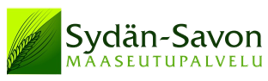 KIITOS!